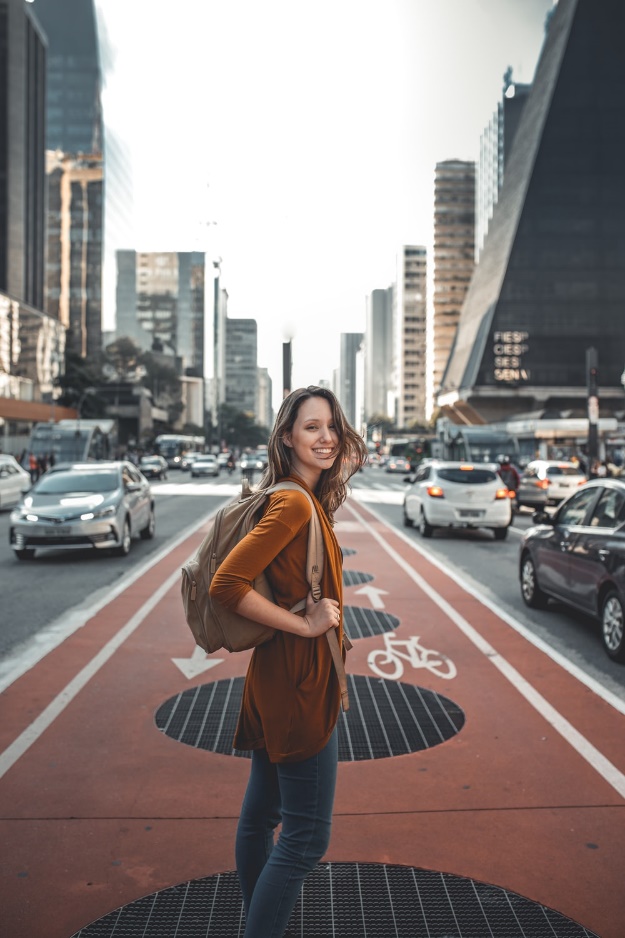 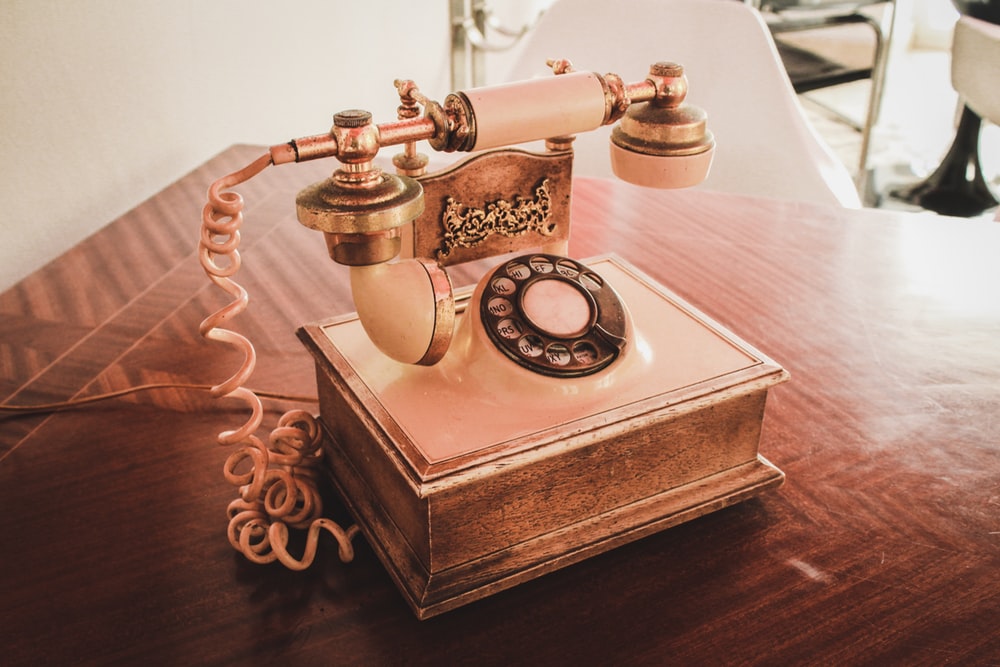 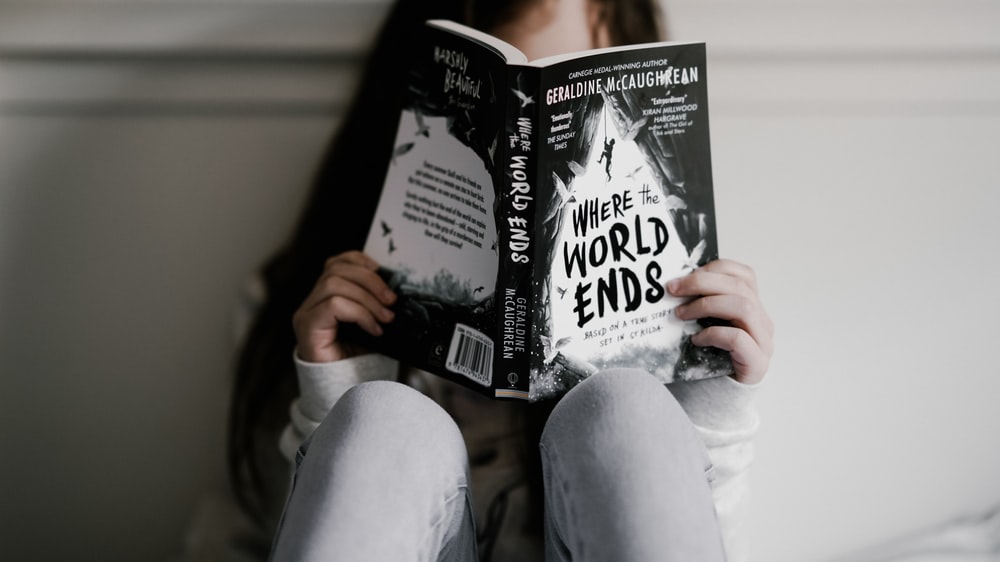 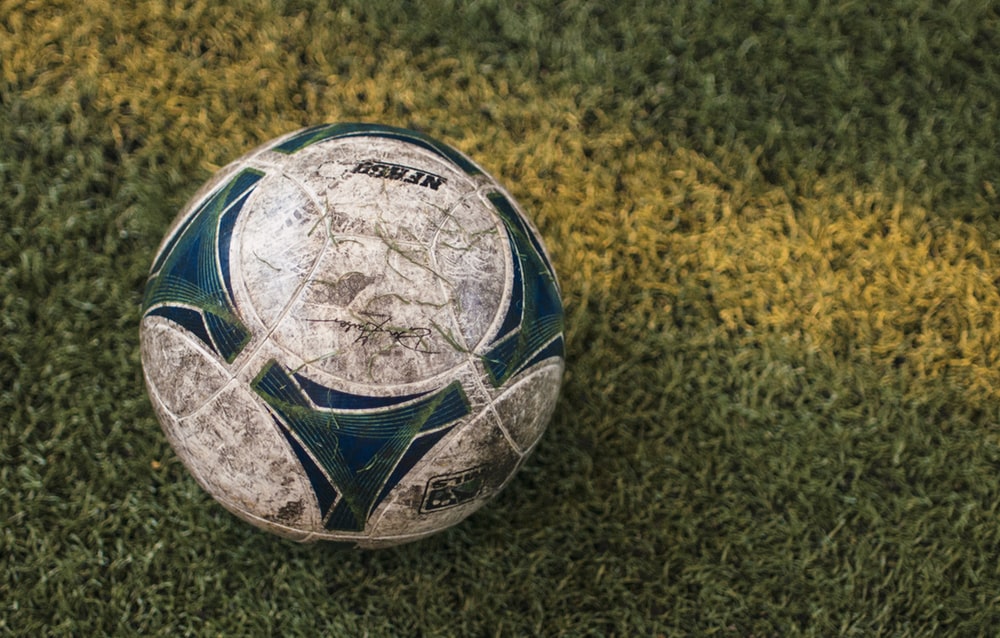 Past tense
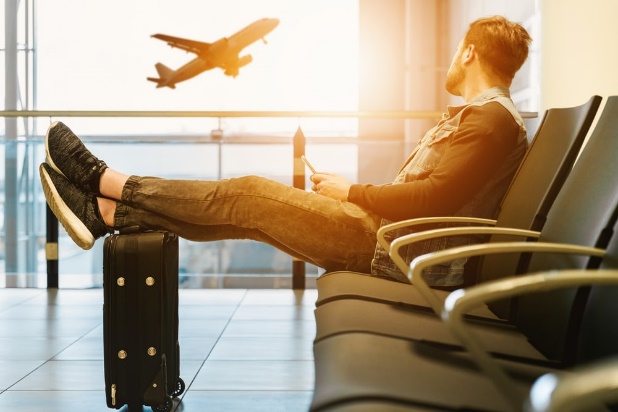 Conversation Class
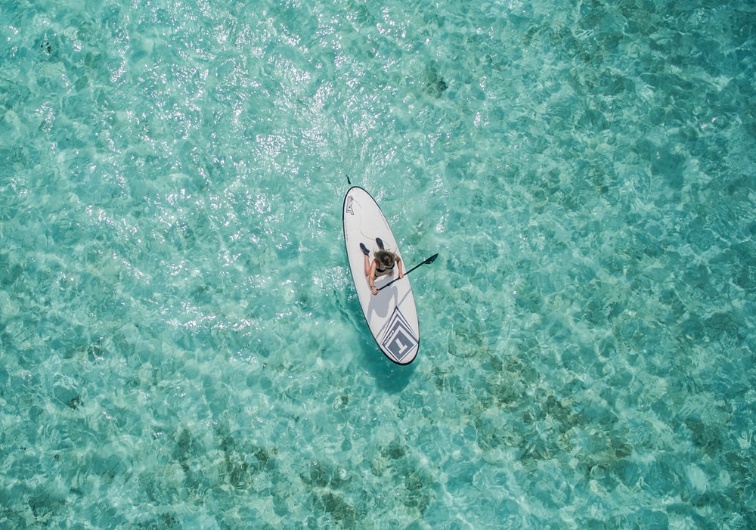 Christopher bAUMAN
Learning
Change
Luck
Unusual
Adventure 
Belongings
Smile 
Unexpected
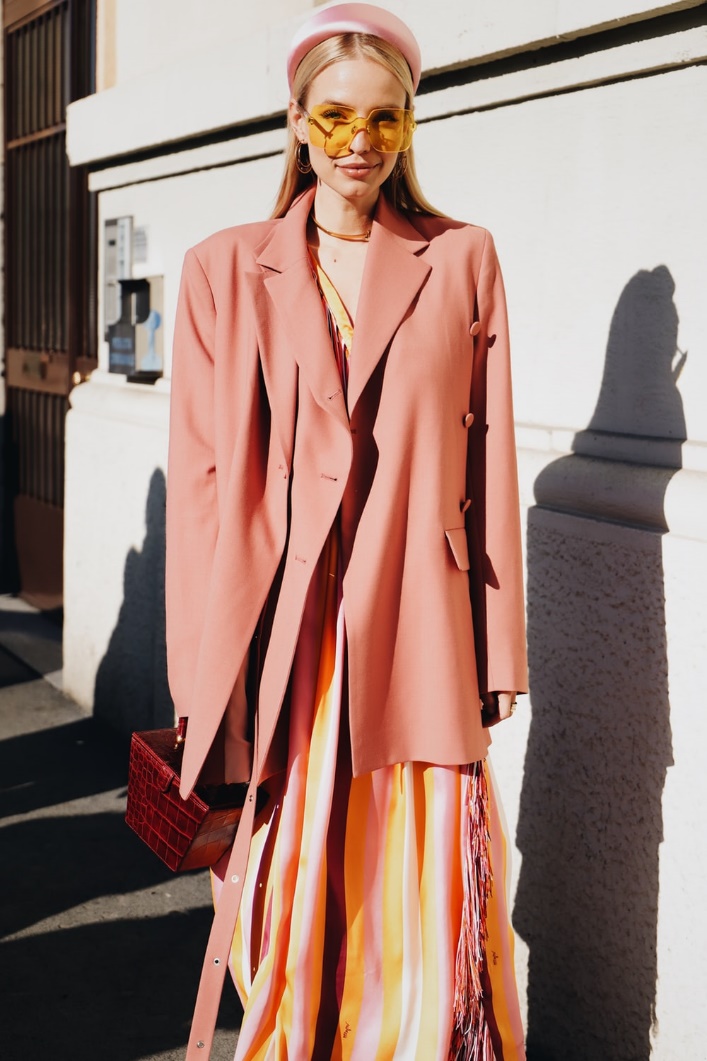 Education Infographic
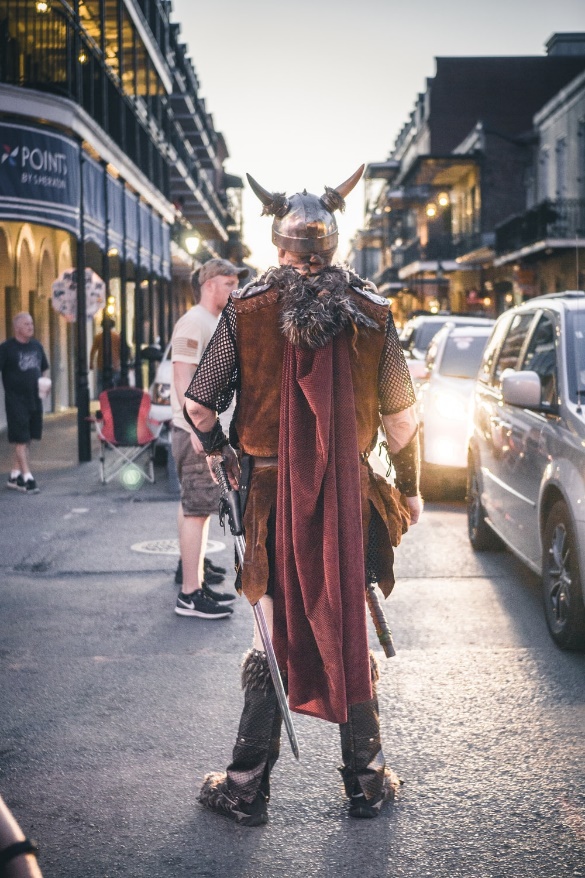 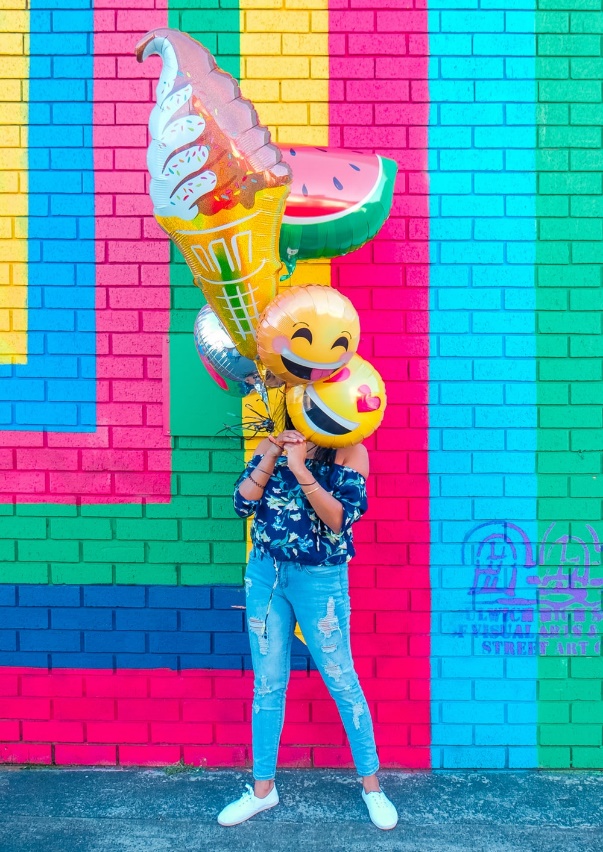 Popcorn
Backpack
Transport
Lost / found
Balloon
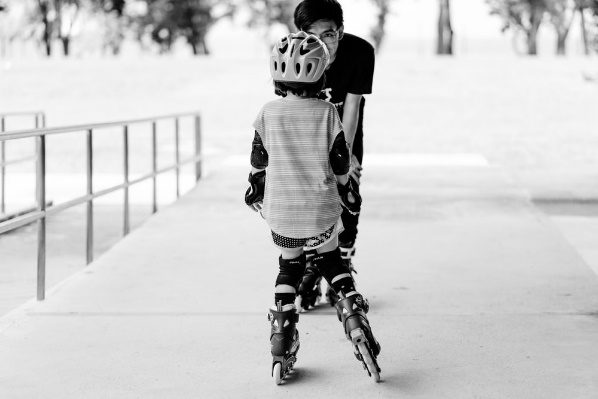 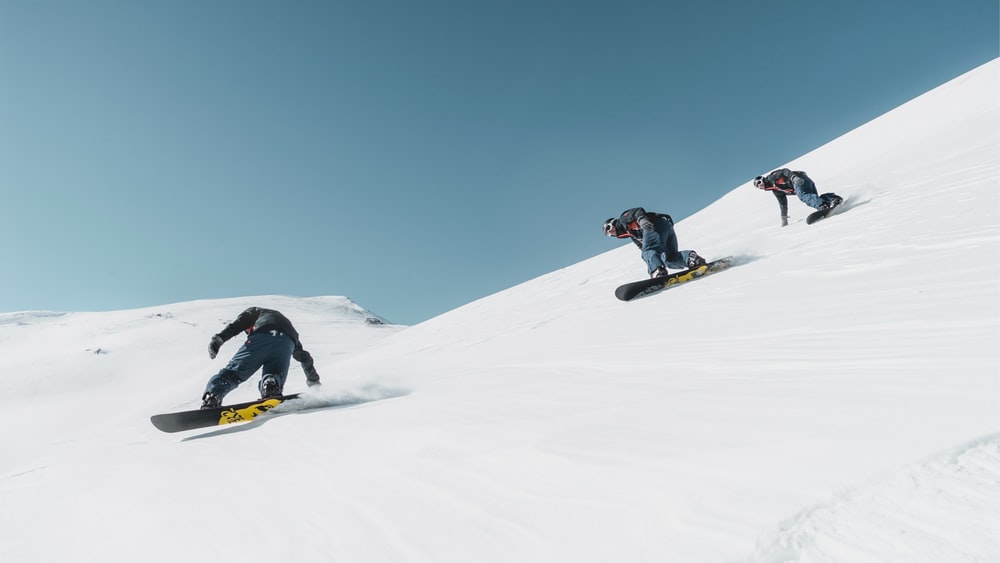 Chris Bauman
Teachers
Education
Skills